Examples
production
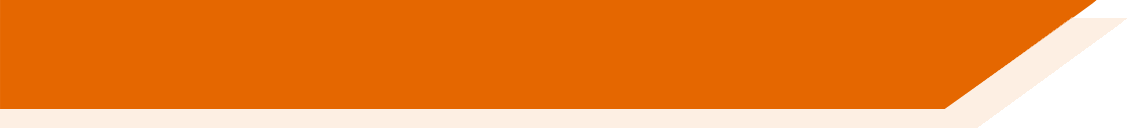 (Freer) production tasks eliciting personal response
Gramática/vocabulario
escribir
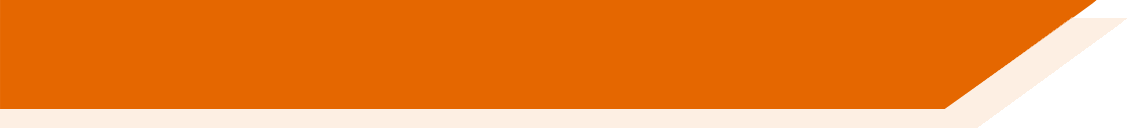 ¡Eres un ladrón! 
Write about what you and your partner in crime have (use ‘tengo’, ‘tiene’)
Remember to use un/una/unos/unas, depending on the gender and number of the noun.
(You’re a thief!)
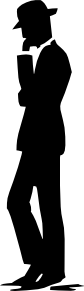 Want to describe what you and your partner have? Use ‘es’ and an adjective (e.g. alto, blanco, nuevo, fantástico). Remember that adjectives need to agree with the gender of noun!
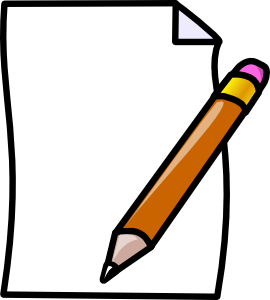 [Speaker Notes: 7.1.1.5
Free writing activity

This could be done in class or at home, depending on the time available.

Timing: 10 minutes

Aim: to practise using indefinite articles and nouns in a freer written production activity

Procedure:
1. Explain to students the context and the need to use ‘tengo’ and ‘tiene’ (depending on who has what)
2. Students write their own sets of sentences in pairs
3. Students could then report back to the class, comparing what they have (tengo) and what their partner has (tiene).
4. After they have done this, students could re-read what they have written and see how many SSCs they can spot (e.g. L or LL, CA, CO, CU, A, O, E, I, U]. They could also practise reading the text aloud with their partner (this would be less daunting than reading to the group). The teacher can go around the classroom and listen as they do this. 

Notes: 
Students haven’t yet been taught that some nouns pluralise with –es. This comes in term 1.2, week 2. They might therefore be best advised to look for nouns that pluralise with –s here.
See next slide for ideas that students could be given.


Word frequency (1 is the most frequent word in Spanish): Source: Davies, M. & Davies, K. (2018). A frequency dictionary of Spanish: Core vocabulary for learners (2nd ed.). Routledge: London]
Gramática
escribir
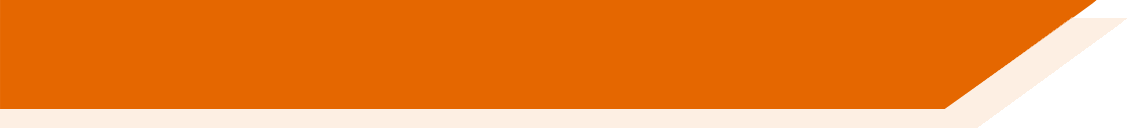 ¿Cómo es Inglaterra?
Un ejemplo:
Sheffield es barato.
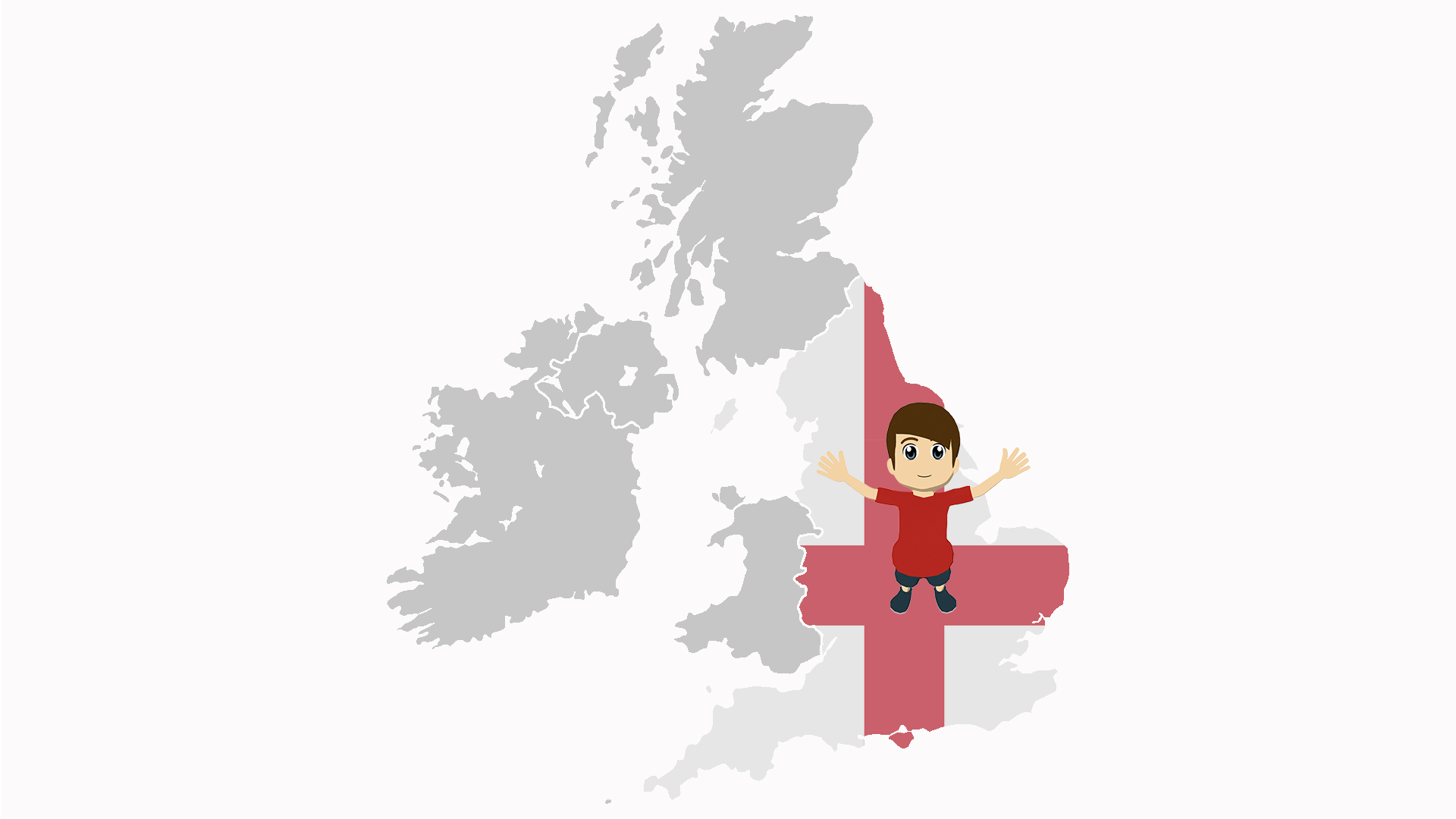 Bristol y Oxford son caros.
Completa las frases.
1) ____________________ bonitos.
2) ____________________ barato.
3) ____________________ antiguos.
4) ____________________ pequeño.
5) ____________________ tranquilos.
6) _____________________feo.
7) _____________________raro.
8) _____________________caros.
[Speaker Notes: 7.1.2.4
Writing activity

Timing: 8 minutes

Aim: to use ‘es’ and ‘son’ in written production in a freer context

Procedure:
1. Students need to pay attention to the adjective ending (whether it ends with –s or not) as a cue for writing about one or more than one city. They are using this receptively to direct their production of ‘es’ and ‘son’. 

Word frequency (1 is the most frequent word in Spanish): bonito [891]; pequeño [202]; antiguo [446]; barato [2164]; raro [1005]; tranquilo [1073]; feo [2373]; caro [2179]
Source: Davies, M. & Davies, K. (2018). A frequency dictionary of Spanish: Core vocabulary for learners (2nd ed.). Routledge: London]
Gramática
escribir
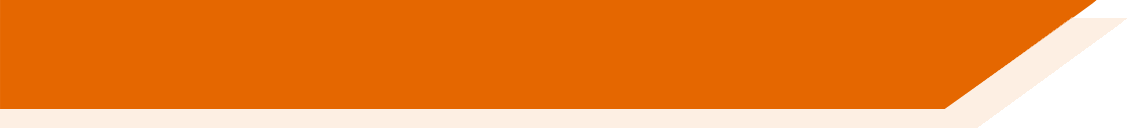 En parejas
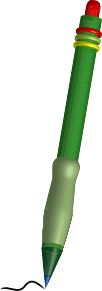 Escribe unas frases con ‘el’, ‘la’, ‘los’ o ‘las’.
Usa las imágenes y lee las palabras en inglés.
Un ejemplo:
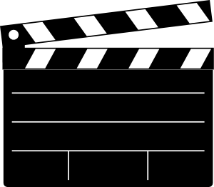 is old
La película es antigua.
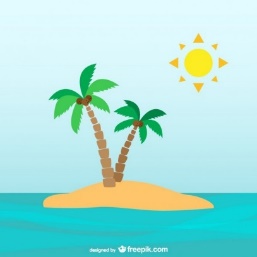 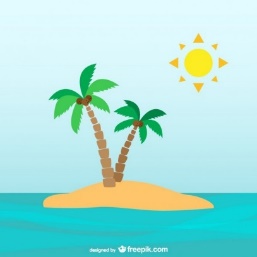 Las islas son famosas.
are famous
[Speaker Notes: 7.1.2.6
Writing

Timing: 7 minutes (slides 39-40)

Aim: to practise producing the definite article (singular, plural), along with other previously taught features, in writing.

Procedure:
1. Use this slide to explain the writing activity on the next slide

Notes: Before starting this activity, we suggest that the teacher collects the prompt cards used in the speaking/listening activity, as these have the Spanish adjectives. Ideally, students should be able to recall the Spanish translation of the English adjectives here.

Word frequency (1 is the most frequent word in Spanish): pueblo [244]; equipo [373]; edificio [857]; plato [1808]; familia [233]; película [543]; vista [408]; isla [810]; pequeño [202]; bueno [98]; bonito [891]; feo [2373]; caro [2179]; simpático [3349]; tranquilo [1073]; blanco [372]
Source: Davies, M. & Davies, K. (2018). A frequency dictionary of Spanish: Core vocabulary for learners (2nd ed.). Routledge: London]
is good
Escribe unas frases.
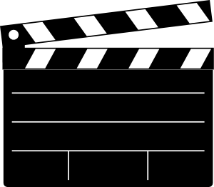 La película es buena.
Usa ‘el’, ‘la’, ‘los’ o ‘las’.
[views]
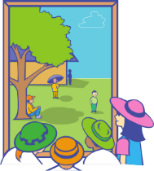 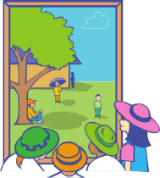 Las vistas son feas.
are ugly
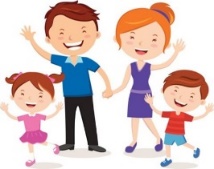 La familia es simpática.
is nice
[team]
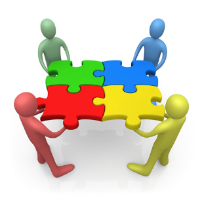 El equipo es pequeño.
is small
[town]
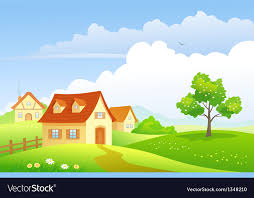 El pueblo es tranquilo.
is quiet
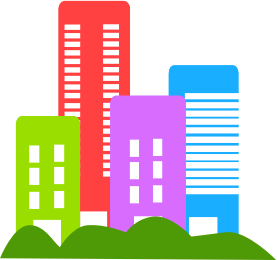 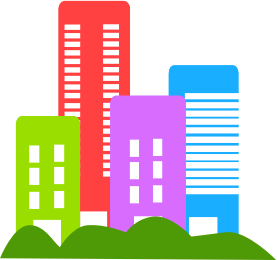 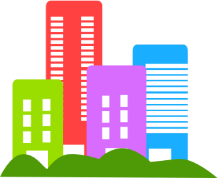 Los edificios son blancos.
are white
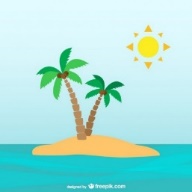 La isla es bonita.
is pretty
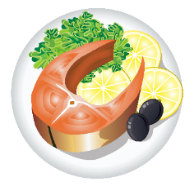 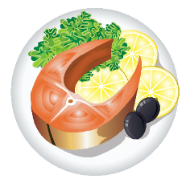 Los platos son caros.
are expensive
[Speaker Notes: Prompts are taken from each of the sets of cards that students just used for speaking/listening. 
Students should therefore be familiar with the meanings of the pictures and vocabulary needed for the activity.]
escribir
…es pequeño.
…son simpáticas.
…es barata.
…es feo.
…son caras.
…son altos.
…son feas.
…es bonita.
E.g La planta es bonita.
E.g Los edificios son altos.
[Speaker Notes: Writing activity (more challenging option)

Timing: 8 minutes

Aim: to bring together previous learning of several features: 1) definite articles (singular, plural); 2) nouns (singular and plural); 3) and adjective gender agreement. These are used both receptively (as prompts) and in production.
To give students the opportunity to use a range of previously taught nouns.

Procedure:
1. Teacher clicks and one of the blue sentence endings will flash.
2. Students will look at this and create some of their own sentence starters to match it. The sentence starter will need to agree in number and gender with the sentence ending in order to be grammatical.

Word frequency (1 is the most frequent word in Spanish): pequeño [202]; bonito [891]; feo [2373]; caro [2179]; simpático [3349]; alto¹ [231]; barato [2164]
Source: Davies, M. & Davies, K. (2018). A frequency dictionary of Spanish: Core vocabulary for learners (2nd ed.). Routledge: London]
Una tarea escrita
escribir
Escribe diez frases.
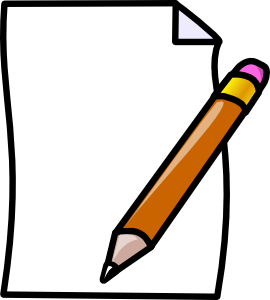 Include
a) what you want for Christmas.
b) what you give for Christmas.
c) what your friend / family member wants for Christmas.
d) what your friend / family member gives for Christmas.
Usa la forma correcta de ‘dar’ o ‘querer’.
[Speaker Notes: 7.1.2.7
Writing activity

Timing: 10-15 minutes

Aim: to use ‘dar’ and ‘querer’ in written production (singular persons only)

Procedure: 
1. If students need to recap the different forms of ‘dar’ and ‘querer’ before starting, refer to the accompanying help slide (see next slide).
2. They then write the sentences, using different verb forms to talk about different people

Note: 
1. Dictionaries would be useful for this task, since students may wish to use previously untaught vocabulary.
2. Students could also say who they give to, using ‘a’. This could either require use of indefinite article (…a un amigo) or the use of ‘mi’ (…a mi madre). ‘Mi’ isn’t formally taught until Term 3, but students will naturally want to use it to refer to family members. 
3. This activity could also be given for homework.]